Овощные пасленовые. Баклажан7 класс
Работу выполнила: Белякова М.В.
ГКОУ СКОШИ 79
Баклажан
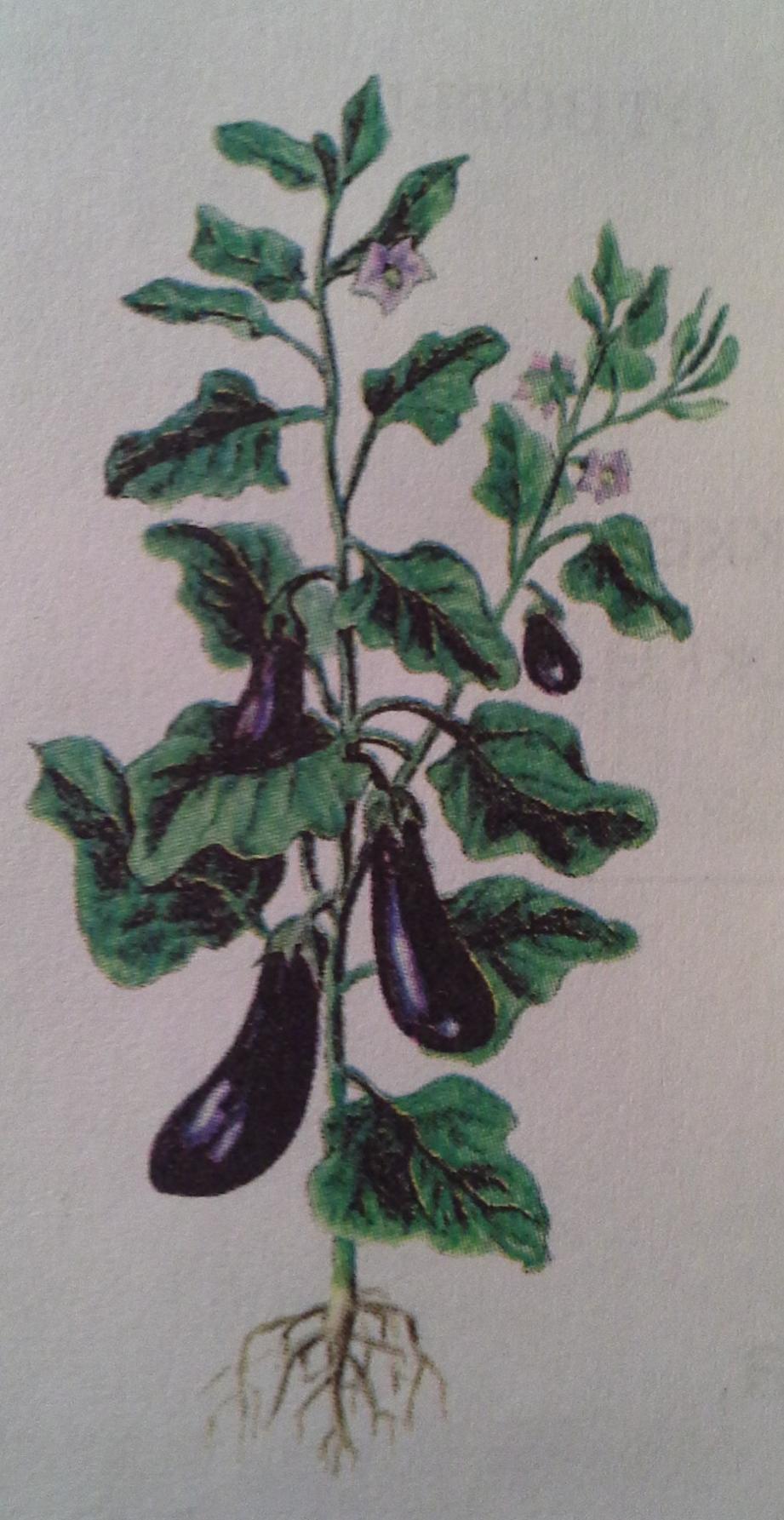 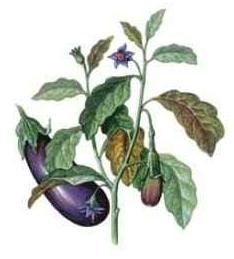 Корень
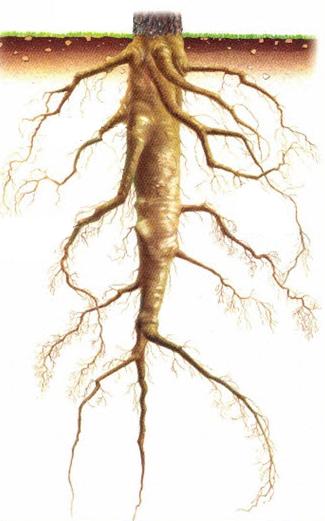 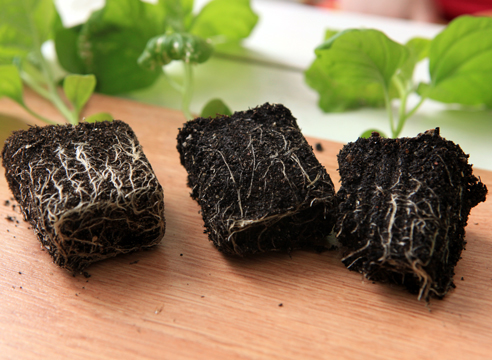 Лист
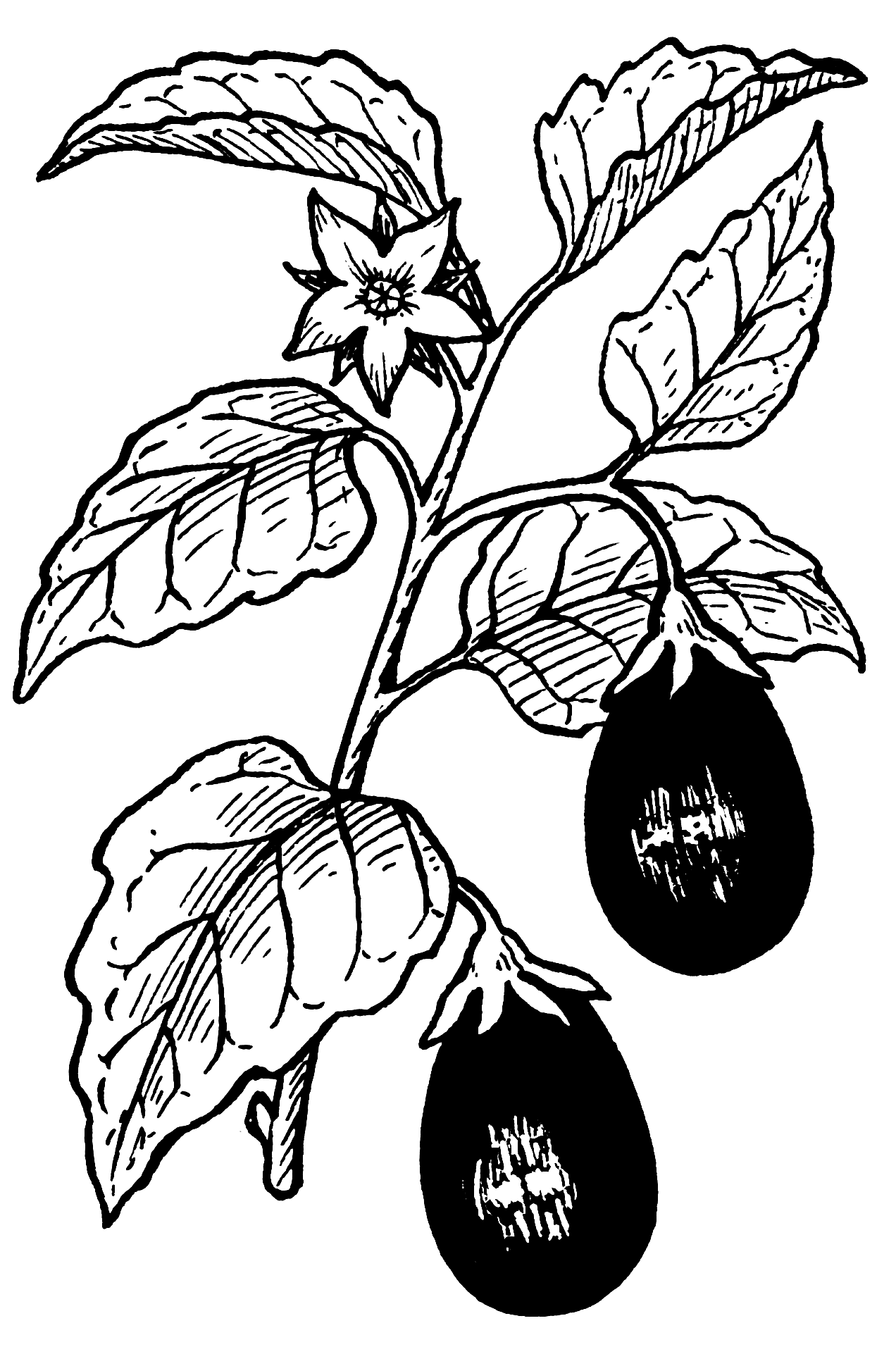 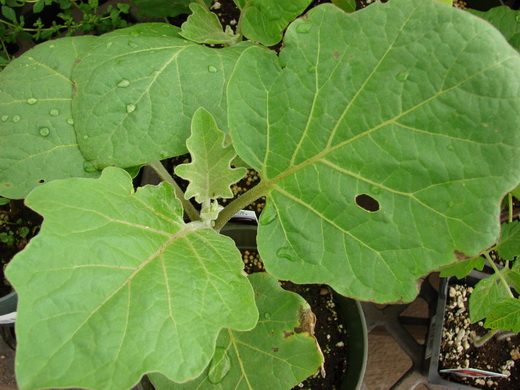 Цветок
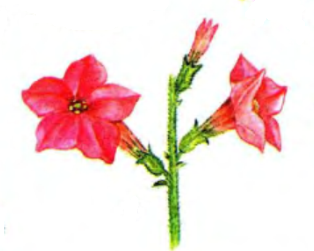 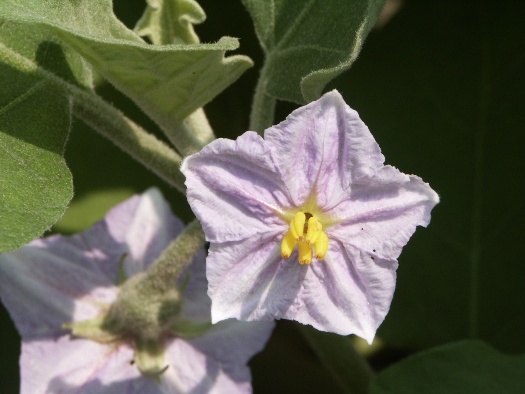 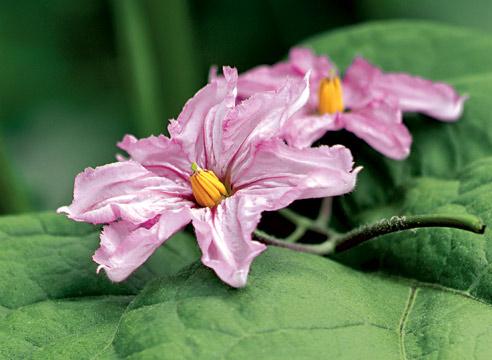 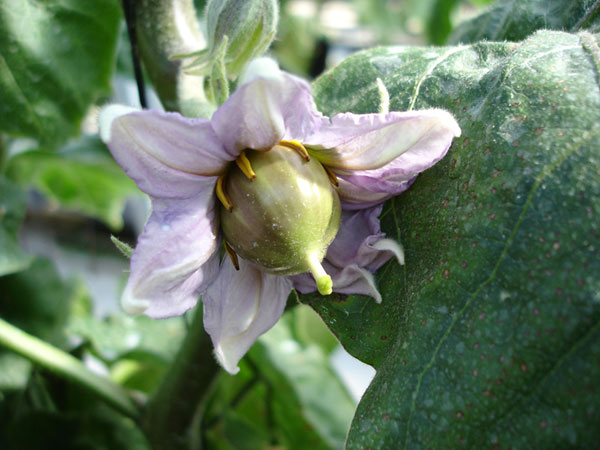 Плод
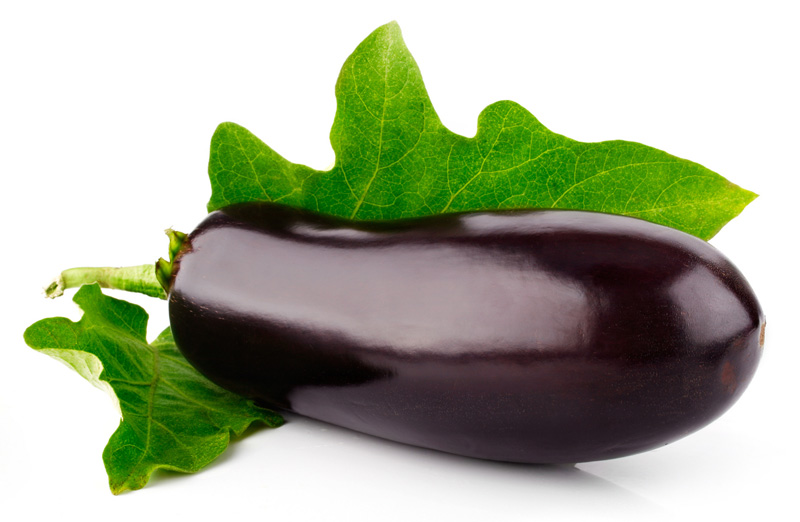 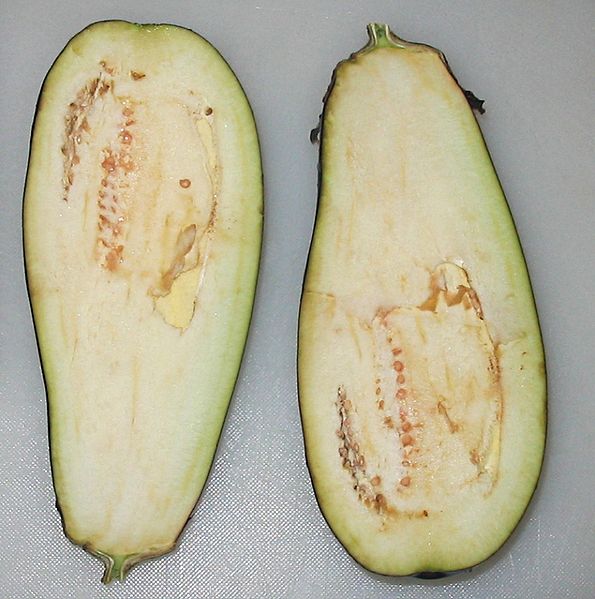 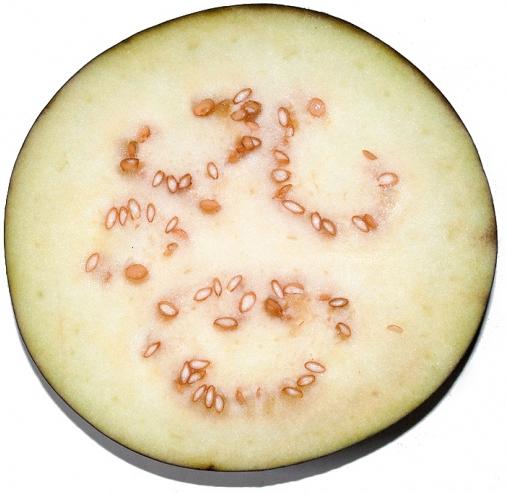 Семена
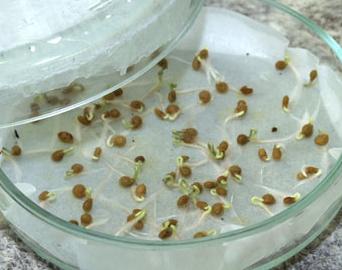 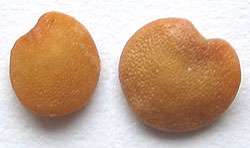 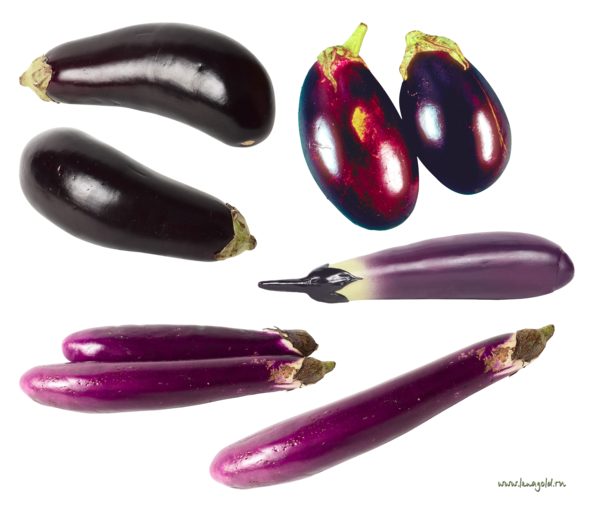 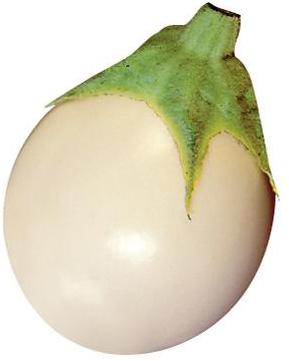 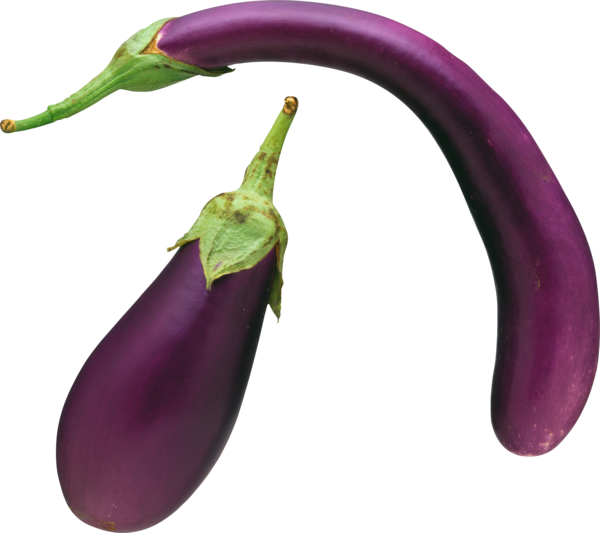 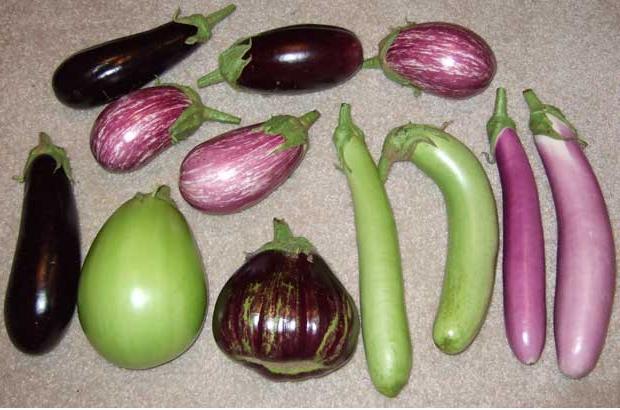 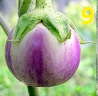 Кусты баклажана
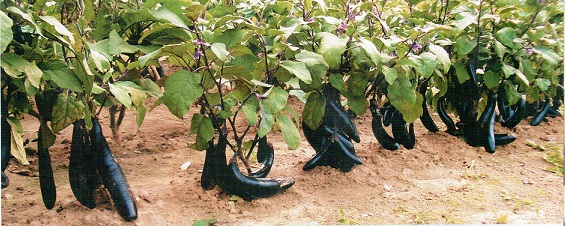 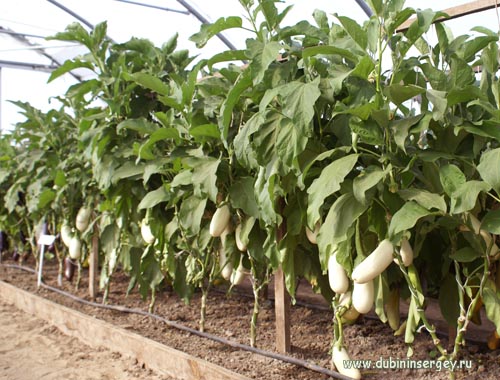